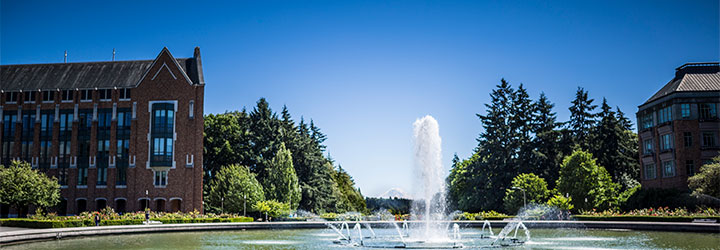 Priority Queues
Data Structures and Parallelism
CSE 332 SU 18 - Robbie Weber
1
Logistics
Project 1:
Due Thursday July 5th at 11:30 PM
One “Checkpoint” in lecture on Friday
Checkpoint:
The project spec lists where we recommend you be (it represents being about halfway).
At the end of lecture on Friday, you’ll talk to a staff member about where you are on the project.
As long as you’ve made a good faith effort to be half-way done, you’ll “pass” the checkpoint. 
Tokens:
4 tokens per person. You can use them to either
Get a late day on a project (max 2 per project)
Redo an exercise in the last week of the quarter.
CSE 332 SU 18 - Robbie Weber
2
More Logistics!
Exercise 01 will come out tonight, due Friday (it should make sense after class today)

Robbie is out of town most of next week. 
Ben Jones (another instructor) will cover lectures on Wednesday and Friday.
I’ll be checking email at least once per day.
CSE 332 SU 18 - Robbie Weber
3
A New ADT
Our previous worklists (stacks, queues, etc.) all choose the next element based on the order they were inserted.
That’s not always a good idea.

Emergency rooms aren’t first-come-first-served.
Sometimes our objects come with a priority, that tells us what we need to do next.

An ADT that can handle a line with priorities is a priority queue.
CSE 332 SU 18 - Robbie Weber
4
Priority Queue ADT
Uses:
Operating System
Well-designed printers
Huffman Codes (in 143)
Sorting (in Project 2) 
Graph algorithms
Min Priority Queue ADT
state
Set of comparable values
- Ordered based on “priority”
behavior
insert(value) – add a new element to the collection
removeMin() – returns the element with the smallest priority, removes it from the collection
peekMin() – find, but do not remove the element with the smallest priority
CSE 332 SU 18 - Robbie Weber
5
Implementing Priority Queues: Take I
Maybe we already know how to implement a priority queue. 
How long would insert and removeMin take with these data structures?
For Array implementations, assume that the array is not yet full.
Other than this assumption, do worst case analysis.
CSE 332 SU 18 - Robbie Weber
6
Review: Binary Search Trees
A BST is:
1. A binary tree
2. For each node, everything in its left subtree is smaller than it and everything in its right subtree is larger than it.
CSE 332 SU 18 - Robbie Weber
7
Are These BSTs?
6
1
6
5
8
4
8
2
9
3
7
3
5
2
4
5
CSE 332 SU 18 - Robbie Weber
8
Implementing Priority Queues: Take I
Maybe we already know how to implement a priority queue. 
How long would insert and removeMin take with these data structures?
For Array implementations, assume that the array is not yet full.
Other than this assumption, do worst case analysis.
CSE 332 SU 18 - Robbie Weber
9
Implementing Priority Queues: Take I
Maybe we already know how to implement a priority queue. 
How long would insert and removeMin take with these data structures?
For Array implementations, assume that the array is not yet full.
Other than this assumption, do worst case analysis.
CSE 332 SU 18 - Robbie Weber
10
Implementing Priority Queues: Take II
CSE 332 SU 18 - Robbie Weber
11
BST Properties
A BST is:
1. A binary tree
2. For each node, everything in its left subtree is smaller than it and everything in its right subtree is larger than it.

Point 2 is what causes the really bad behavior in the worst case. 
We probably don’t want exactly that requirement for implementing a priority queue.
Maybe we can explicitly enforce that we don’t get a degenerate tree.
CSE 332 SU 18 - Robbie Weber
12
Binary Heaps
A Binary Heap is
1. A Binary Tree
2. Every node is less than or equal to all of its children
In particular, the smallest element must be the root!
3. The tree is complete
Every level of the tree is completely filled, except possibly the last row, which is filled from left to right.
No degenerate trees!
CSE 332 SU 18 - Robbie Weber
13
Tree Words
Height – the number of edges on the longest path from the root to a leaf.
1
4
2
Height 1
Height 4
2
6
4
5
3
4
5
CSE 332 SU 18 - Robbie Weber
14
Tree Words
Complete – every row is completely filled, except possibly the last row, which is filled from left to right.
Perfect – every row is completely filled
4
4
4
2
2
2
6
4
6
4
6
4
5
5
5
5
5
5
8
8
8
2
9
9
Complete, but not perfect                 Neither 	               Both Perfect and Complete
CSE 332 SU 18 - Robbie Weber
15
Heights of Perfect Trees
CSE 332 SU 18 - Robbie Weber
16
Binary Heaps
A Binary Heap is
1. A Binary Tree
2. Every node is less than or equal to all of its children
In particular, the smallest element must be the root!
3. The tree is complete
Every level of the tree is completely filled, except possibly the last row, which is filled from left to right.
No degenerate trees!
CSE 332 SU 18 - Robbie Weber
17
Implementing Heaps
Let’s start with removeMin.






Idea: take the bottom right-most node and use it to plug the hole
Shape is correct now
But that value might be to big. We need to “percolate it down”
4
2
6
4
5
5
8
9
CSE 332 SU 18 - Robbie Weber
18
Implementing Heaps
Insertion






What is the shape going to be after the insertion? 
Again, plug the hole first. 
Might violate the heap property. Percolate it up
1
3
4
7
1
3
1
7
8
5
6
CSE 332 SU 18 - Robbie Weber
19
An Optimization
Pointers are annoying.
They’re also slow. 
Our tree is so nicely shaped, we don’t need pointers
We can use an array instead.
1
4
3
7
8
5
6
4
3
5
6
8
1
7
0	    1             2            3            4             5            6            7           8              9           10
CSE 332 SU 18 - Robbie Weber
20
An Optimization
1
4
3
7
8
5
6
4
3
5
6
8
1
7
0	    1             2            3            4             5            6            7           8              9           10
CSE 332 SU 18 - Robbie Weber
21